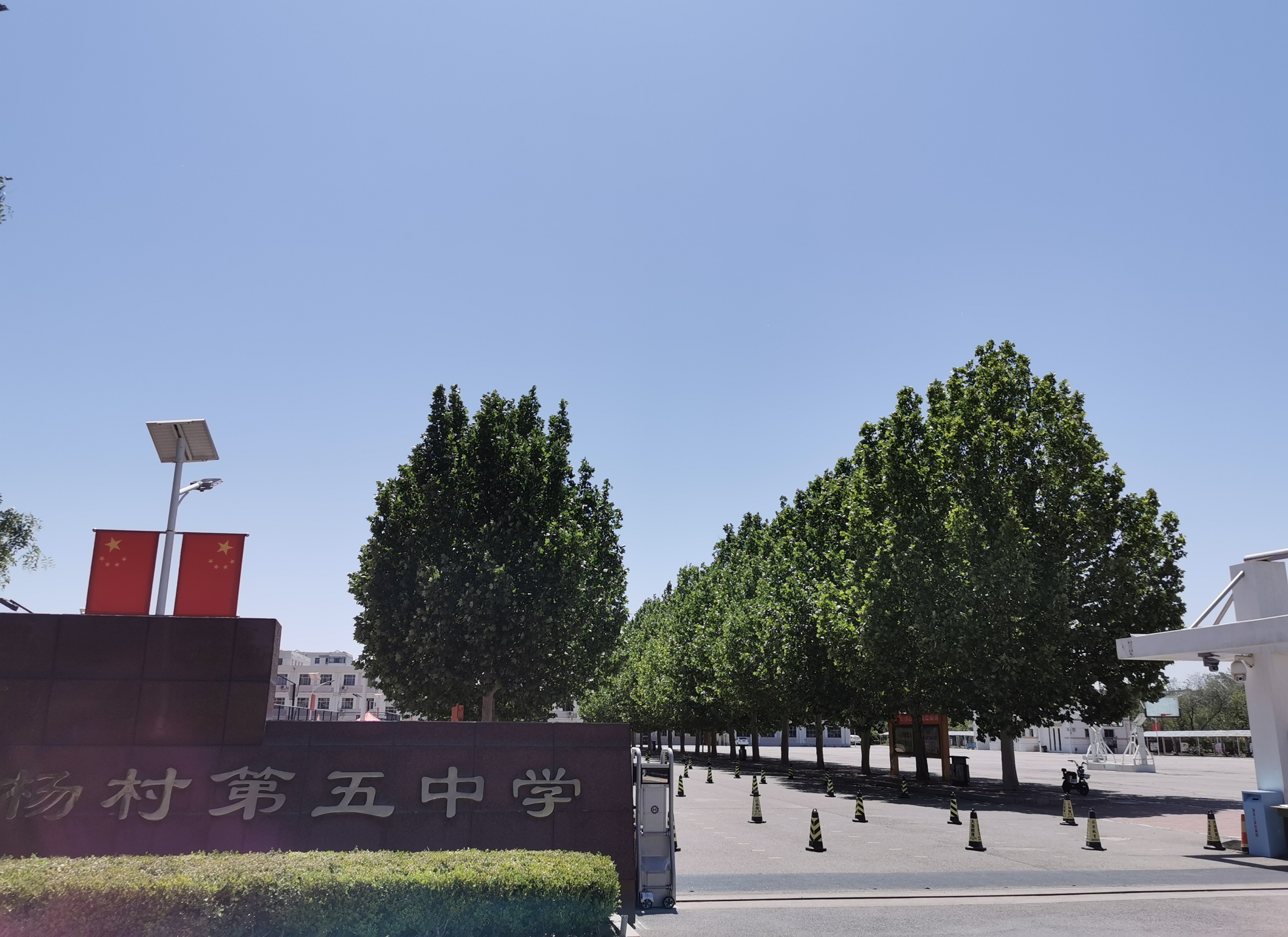 2020年高自考杨村五中考点考场安排示意图
学校位置：
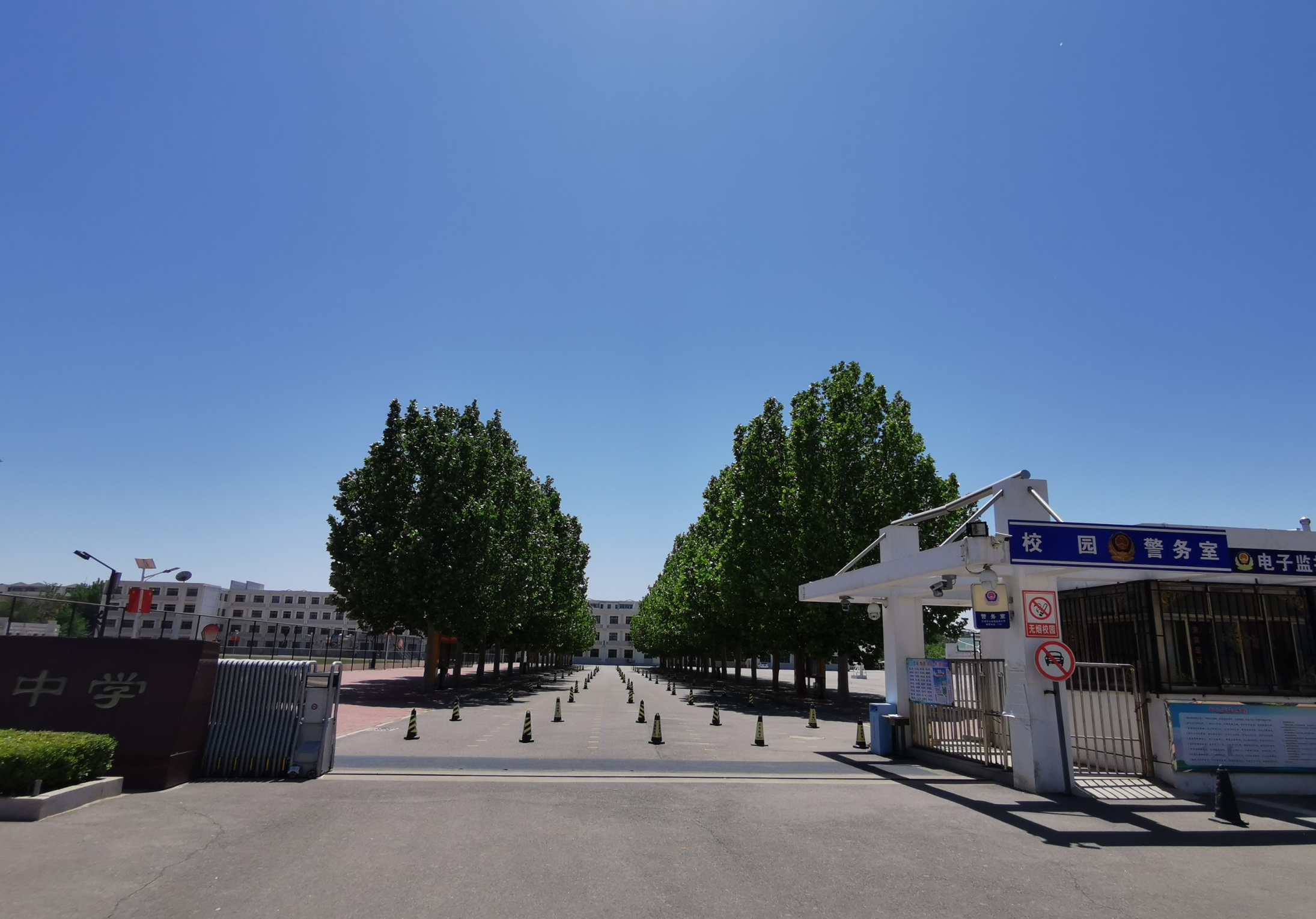 振华西道和
泉旺路交口
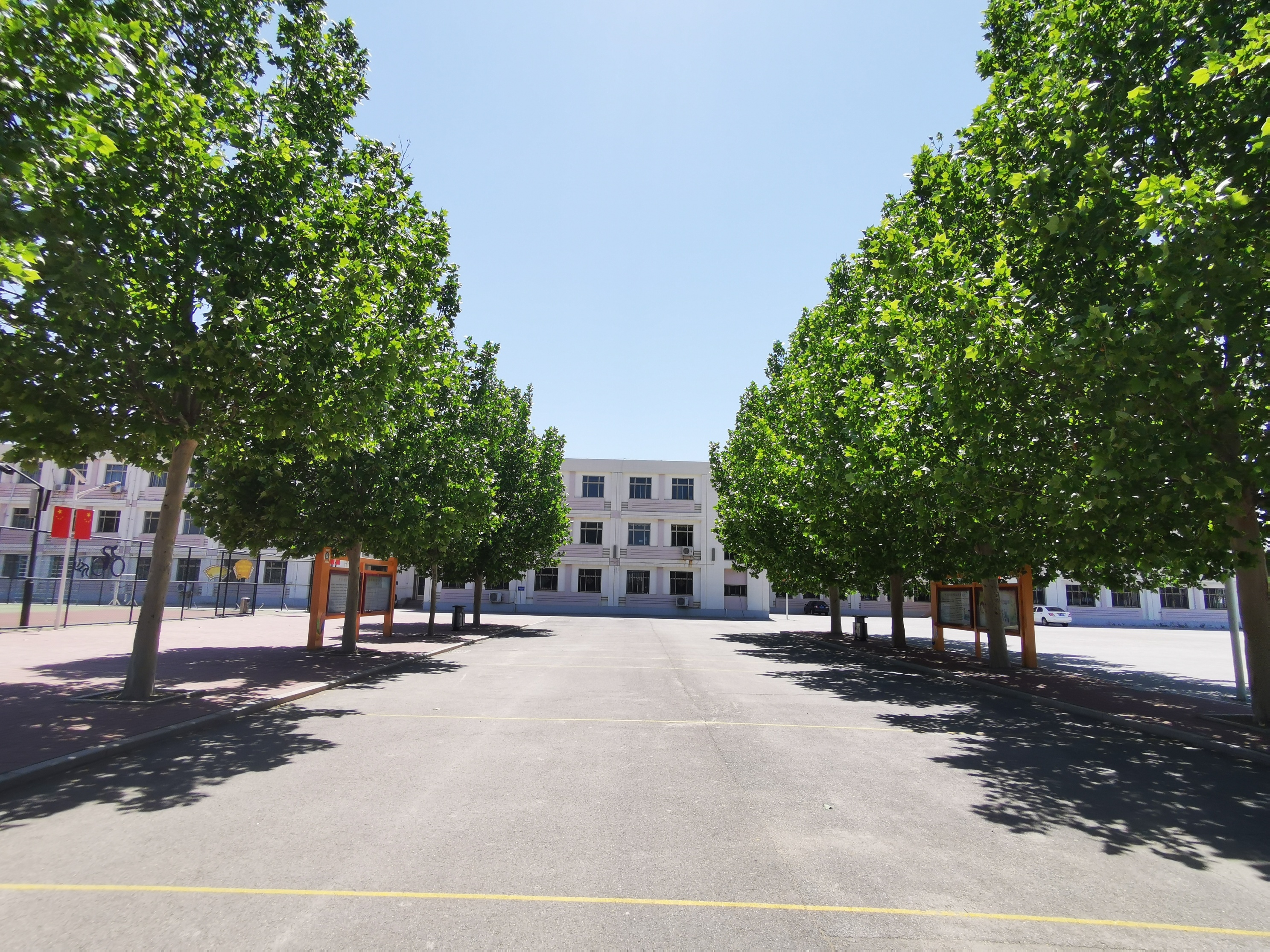 北院区待考区示意图
杨村五中校园平面示意图
北门
振华西道
广厦道
振华西道
广厦道
泉旺路
甬路
田径场
篮球场
男厕
男厕
女厕
女厕
行政楼
泉旺路
西教学楼
东教学楼
国旗台
南门
考生备考区域
考生备考区域
测温区域
考务
办公室
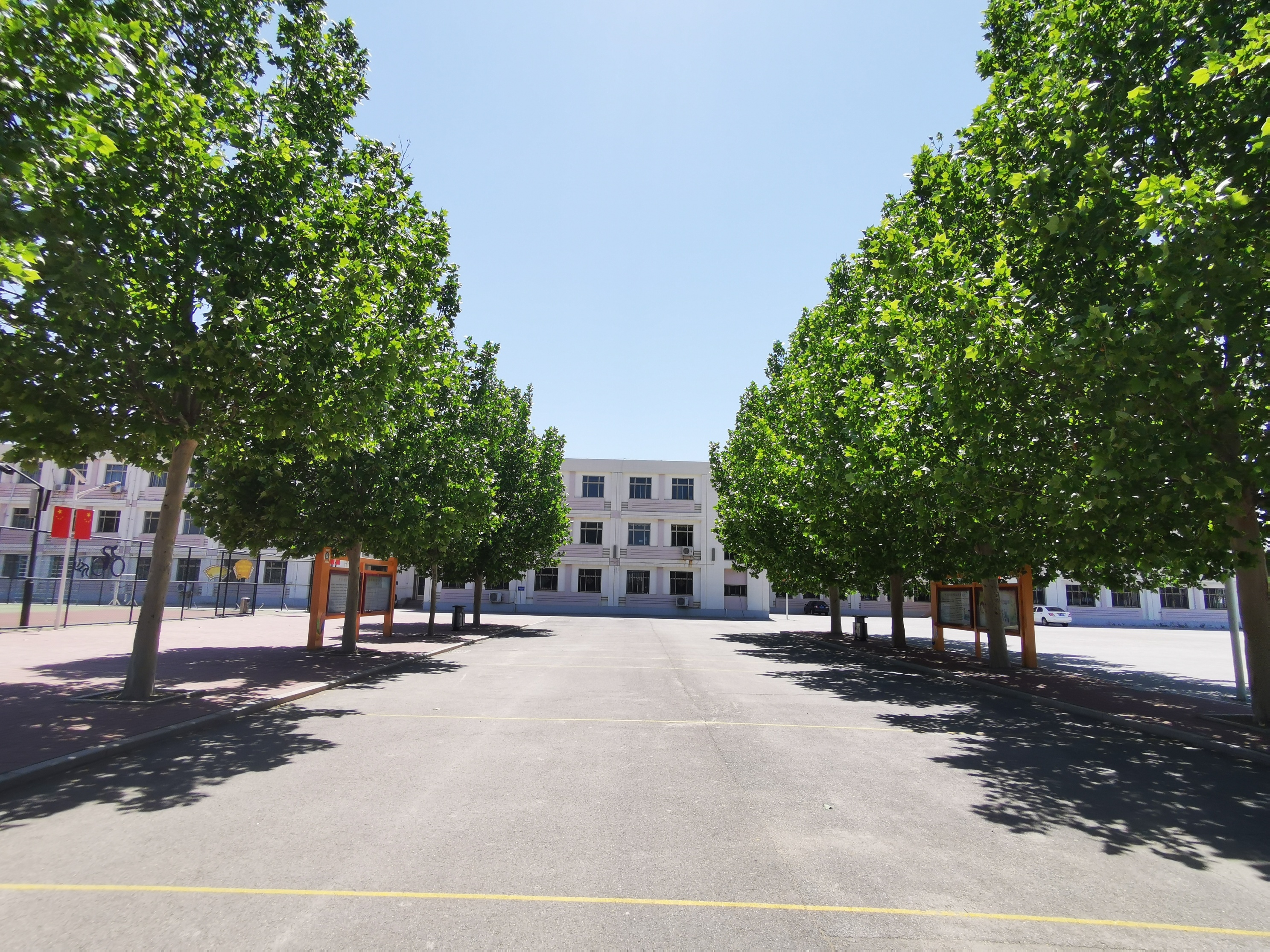 去往东教学楼
去往西教学楼
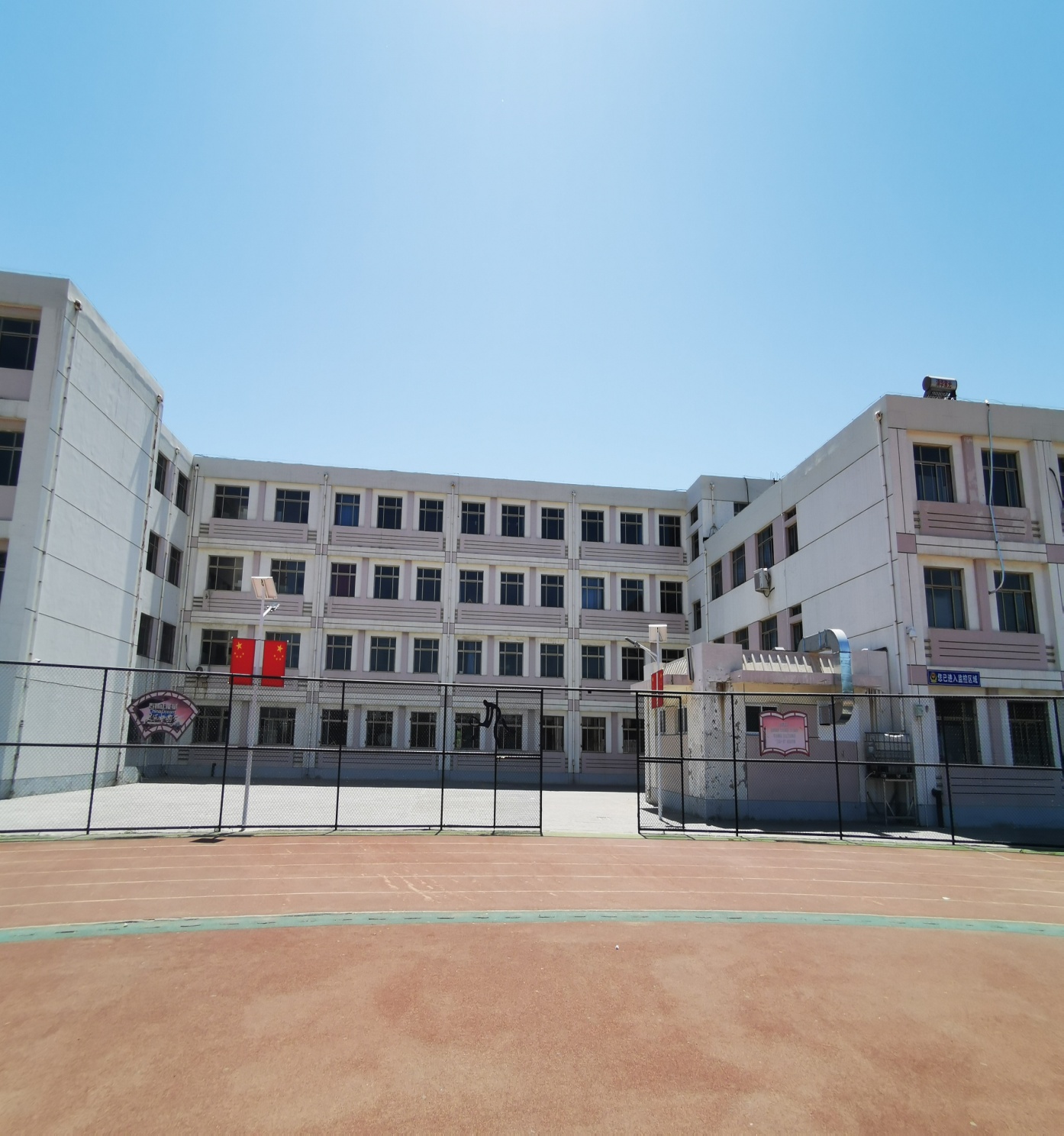 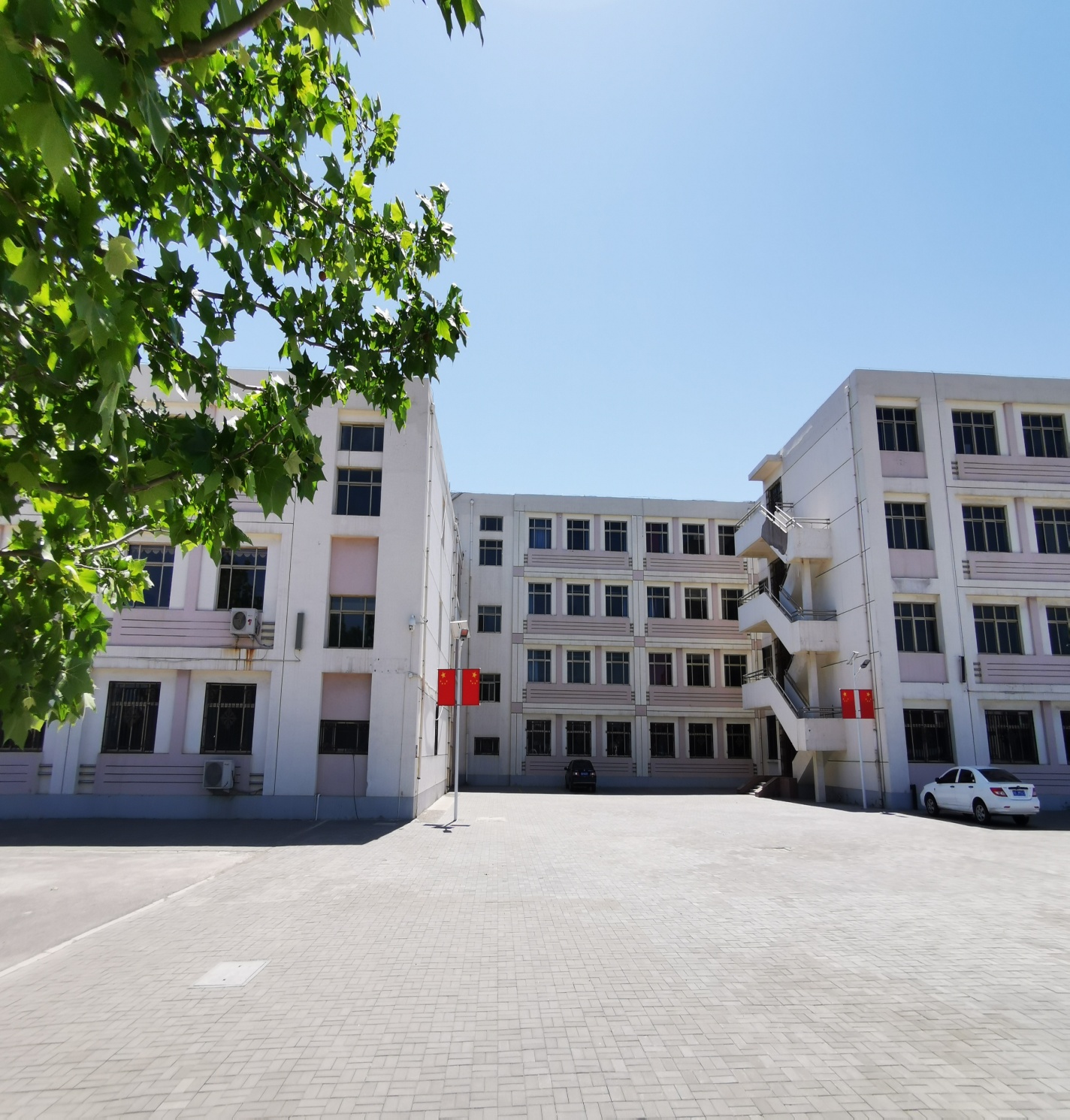 东教学楼入口
西教学楼入口
考场位置:设在东教学楼和西教学楼。
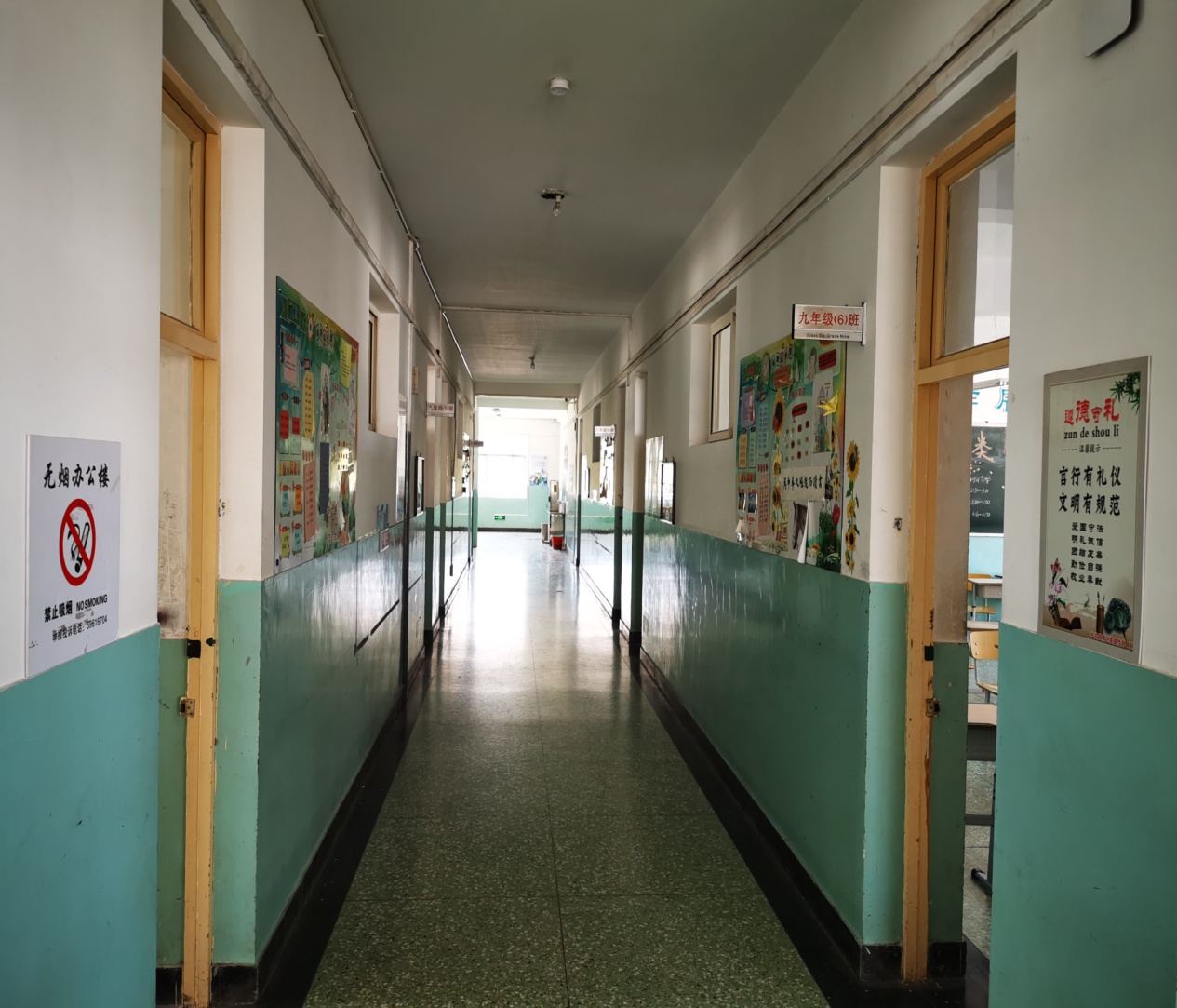 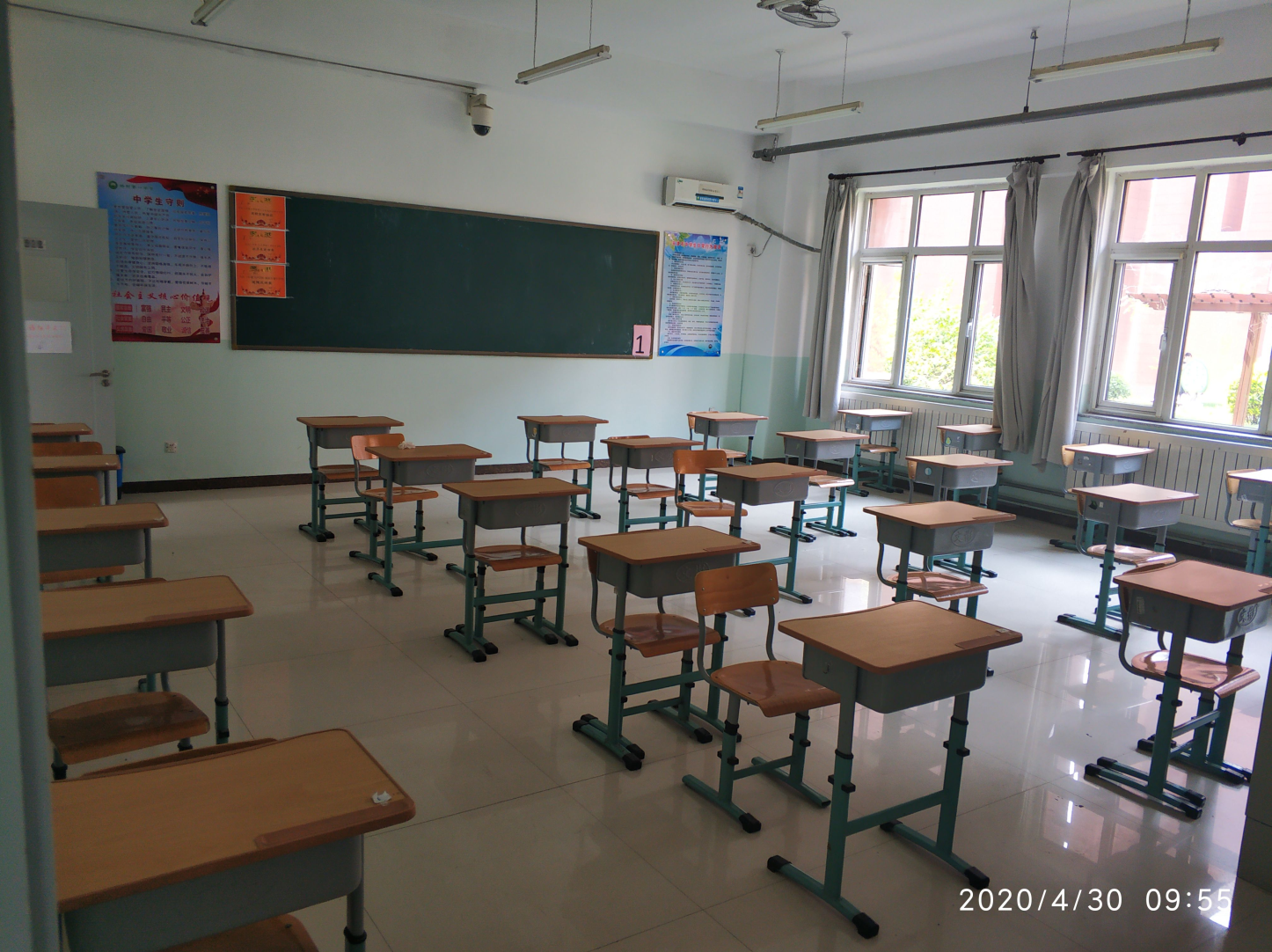 考场位置:设在东教学楼和西教学楼。
考场位置:设在东教学楼和西教学楼。
考场位置:设在东教学楼和西教学楼。
考场位置:设在东教学楼和西教学楼。
女厕
男厕
东教学楼四层
八十二班
八十四班
八、十班
办公区
办公区
办公区
办公区
功能教室
功能教室
功能教室
功能教室
饮水处
饮水处
饮水处
饮水处
办公室
办公室
八十三班
八十一班
八、九班
图书角
图书角
图书角
东教学楼三层
东教学楼二层
女厕
女厕
男厕
男厕
男厕
七、八班
七、十班
七十二班
八、七班
七、六班
八、五班
八、三班
七、二班
七、四班
办公室
七、九班
七十一班
七十四班
七十三班
八、六班
八、一班
八、二班
八、八班
八、四班
东教学楼一层
门
女厕
门
办公室
七、七班
七、一班
七、五班
七、三班
门
东教学楼平面图
西教学楼四层
东厅
去往办公区
去往办公区
西厅
实验区
实验区
西教学楼三层
九、八班
九、六班
九、十五班
九、十四班
九、十班
九、十一班
九、七班
办公室
九、十二班
办公室
办公室
九、九班
九、五班
九、十三班
九、十六班
西教学楼二层
门
实验区
九、二班
九、四班
门
门
九、三班
办公室
九、一班
西教学楼平面图
西教学楼一层
预祝所有考生考试顺利!